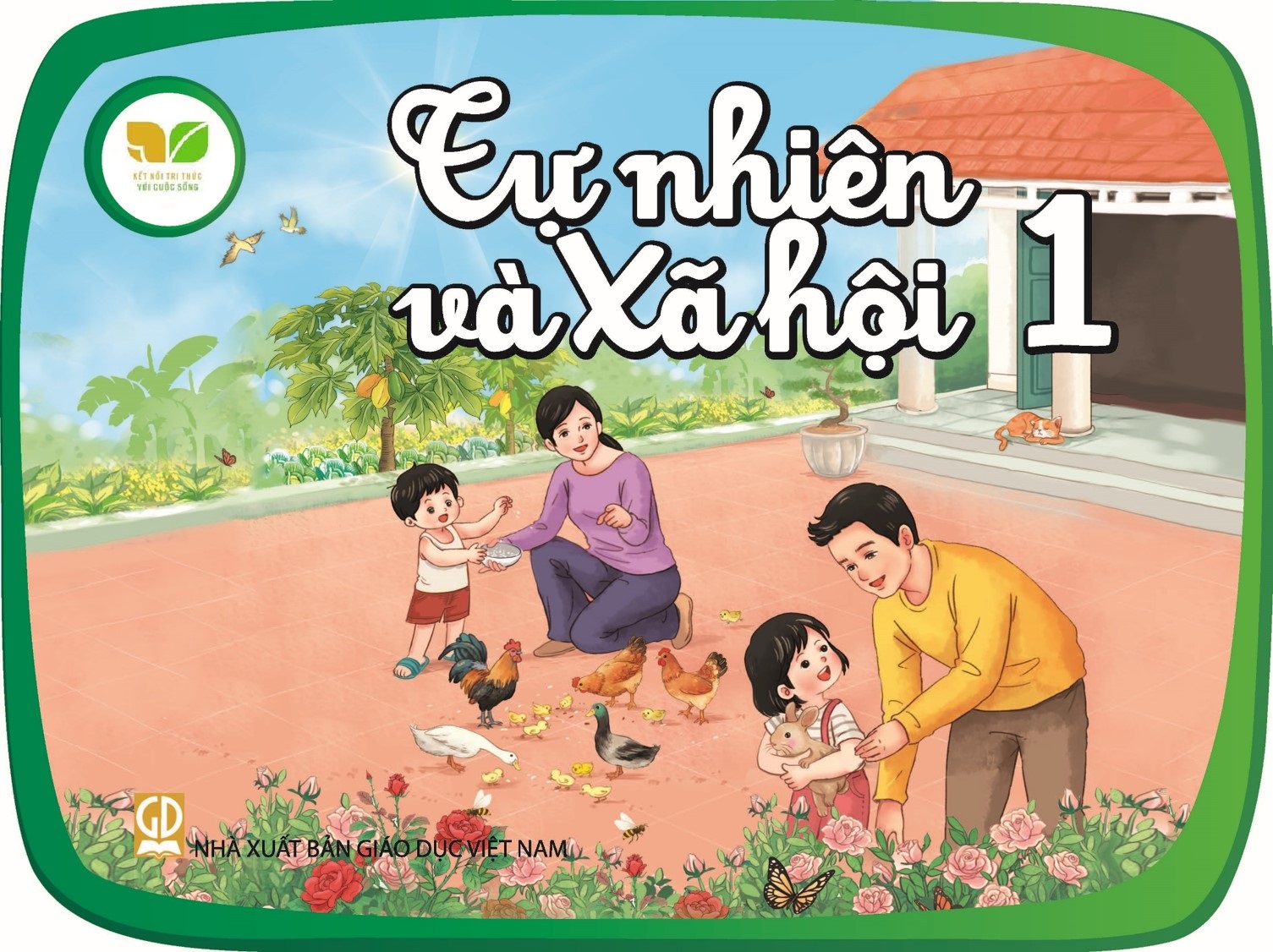 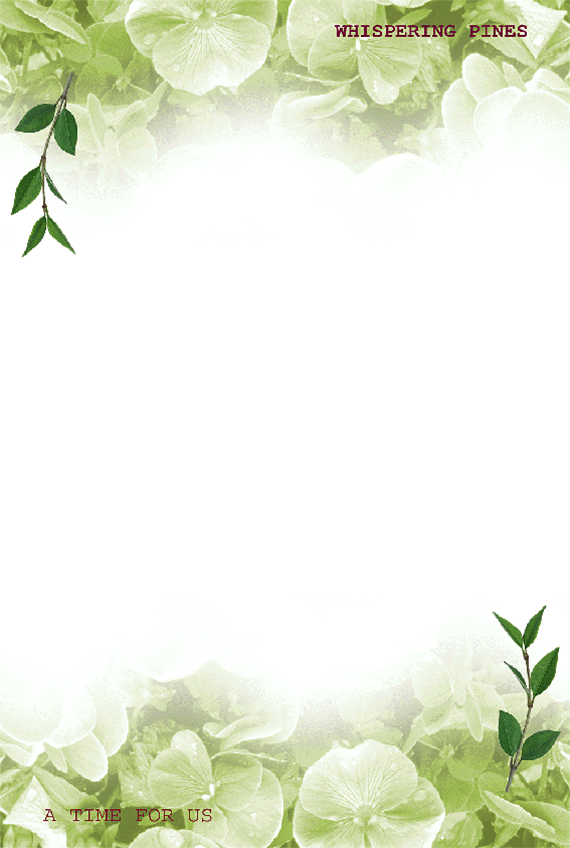 Tự nhiên và xã hội
Bài 23: Vận động và nghỉ ngơi
SGK/ 100
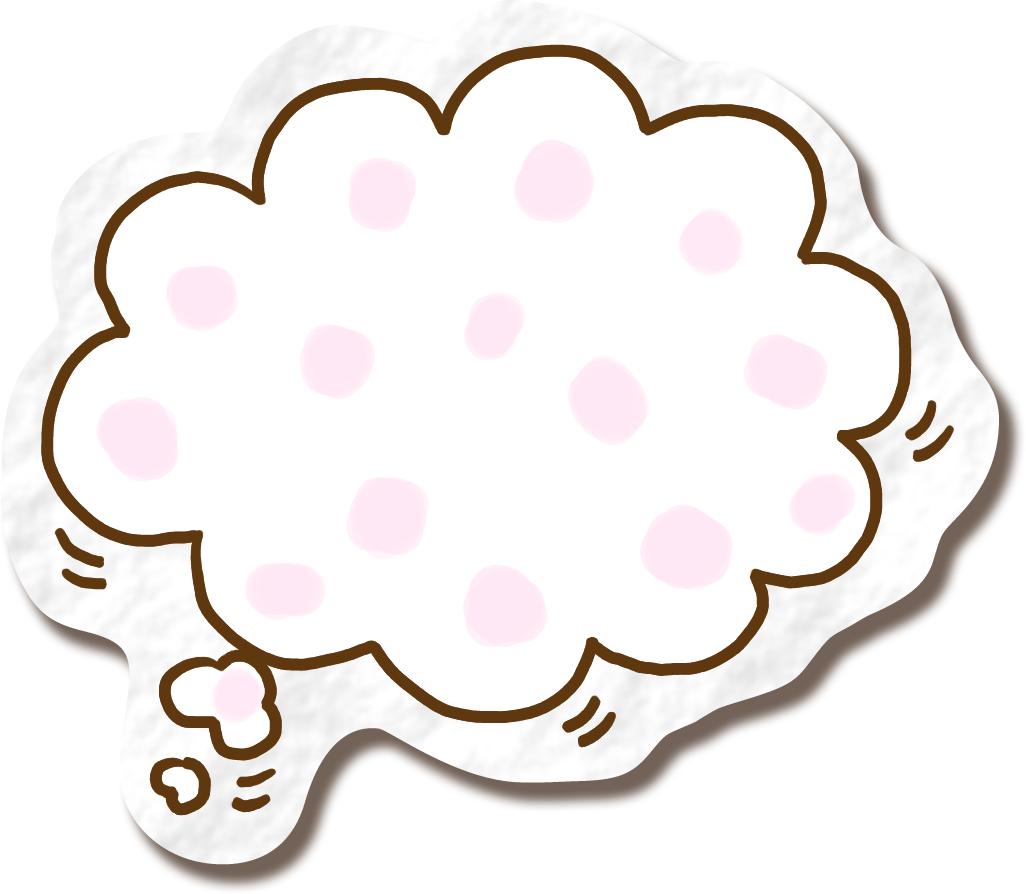 KHỞI ĐỘNG
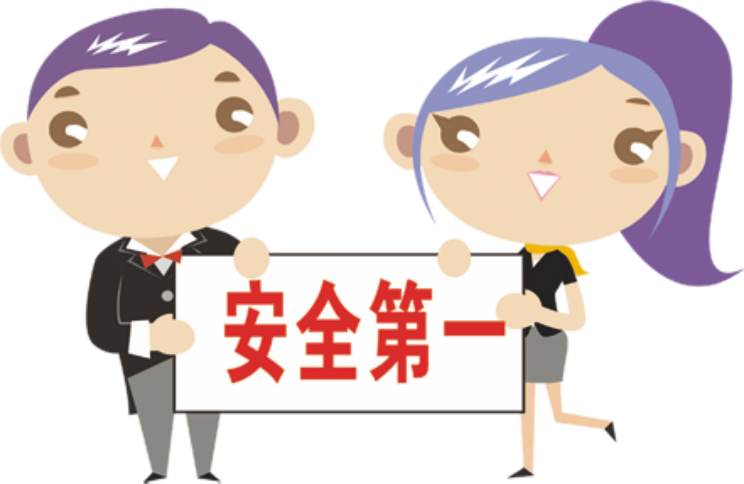 TNXH
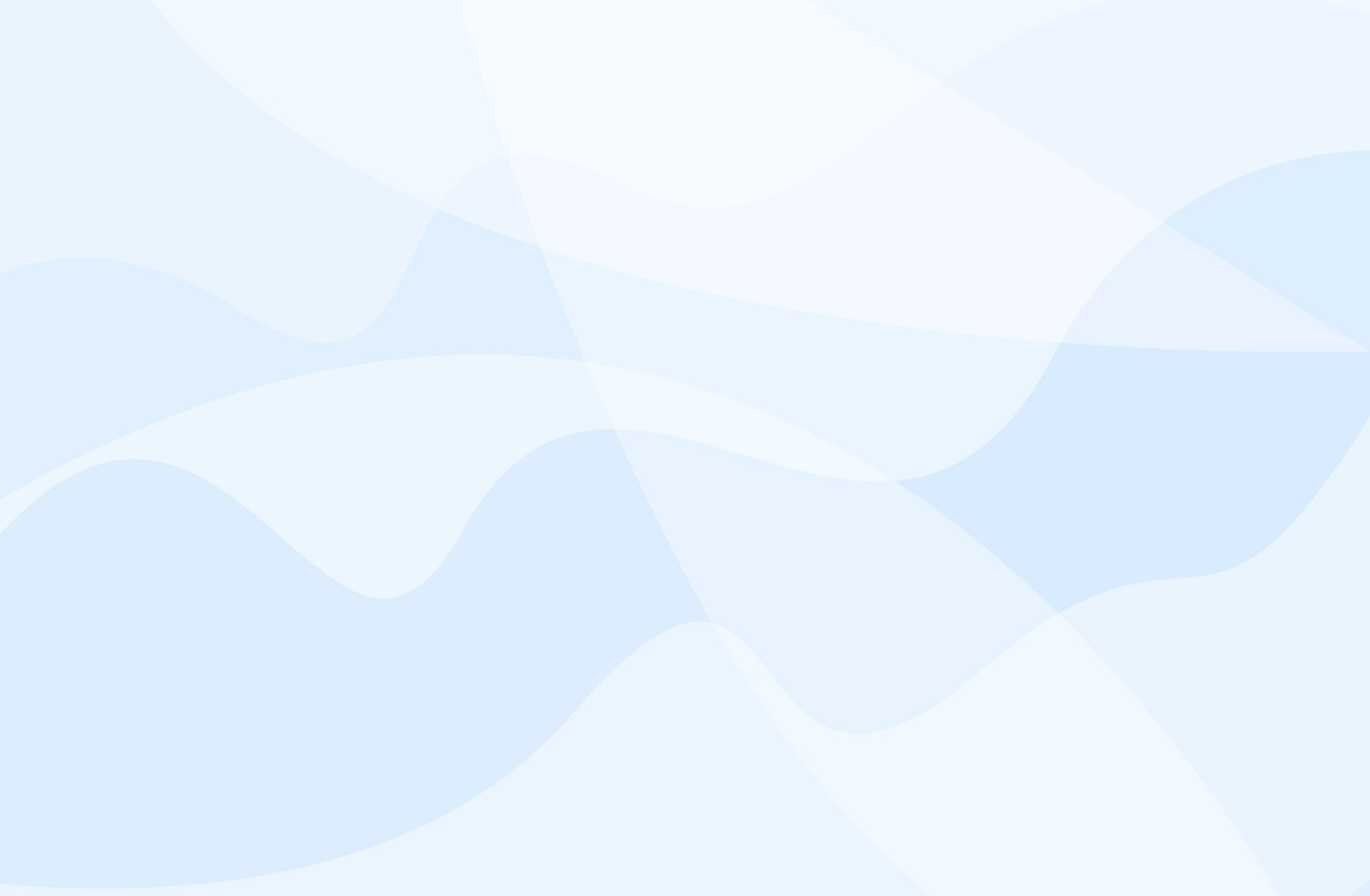 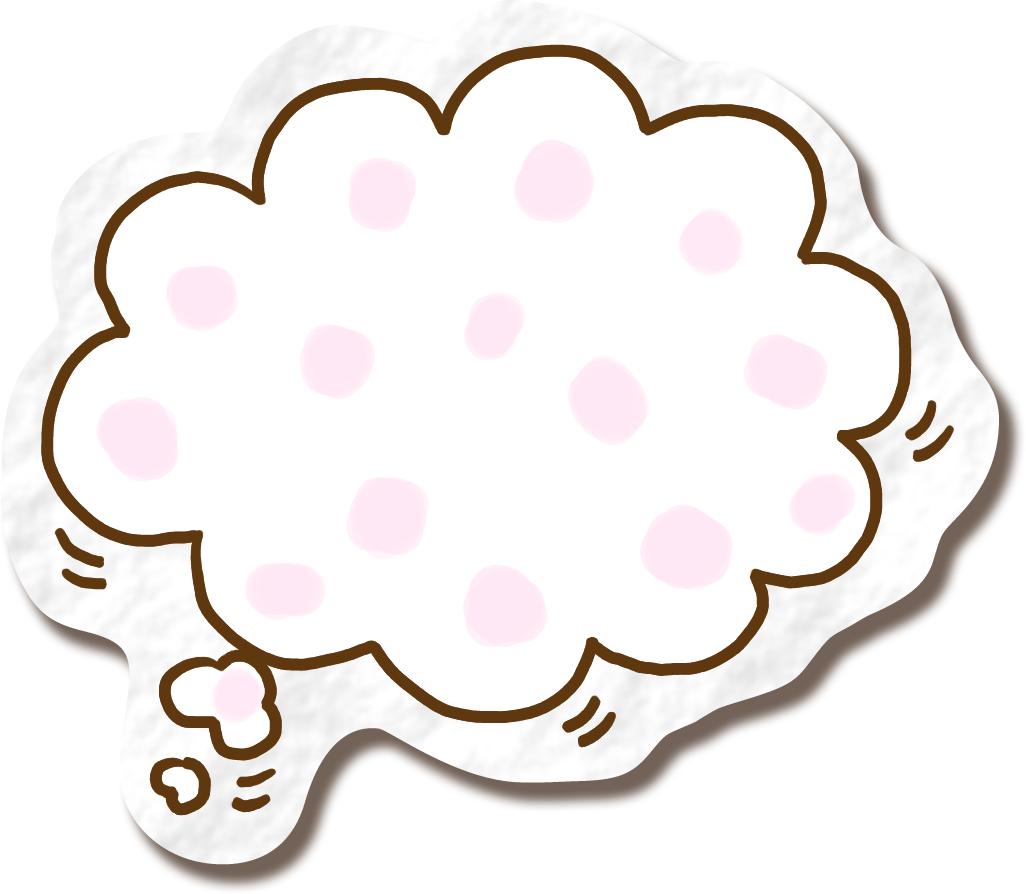 KHÁM PHÁ
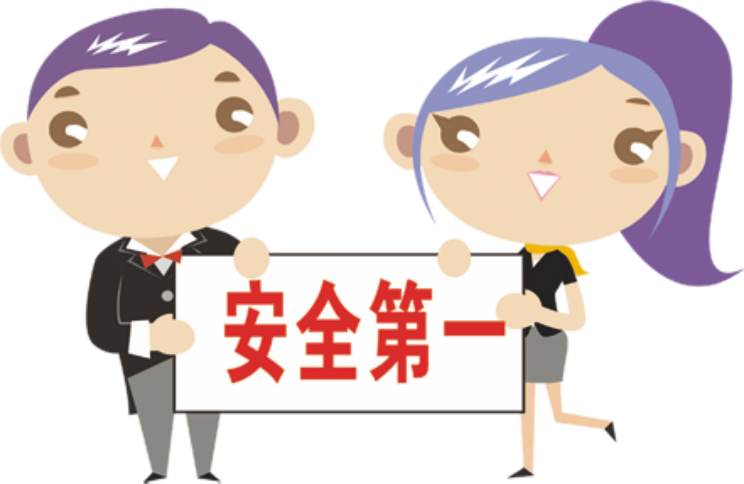 TNXH
KHÁM PHÁ
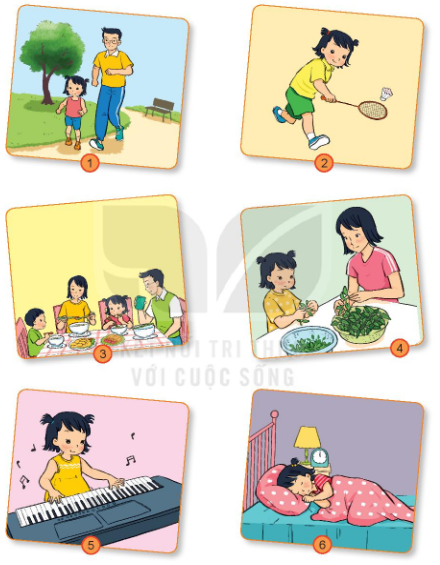 1. Nói về các hoạt động thường diễn ra vào ngày nghỉ của Hoa
2. Vào ngày nghỉ em thường làm gì?
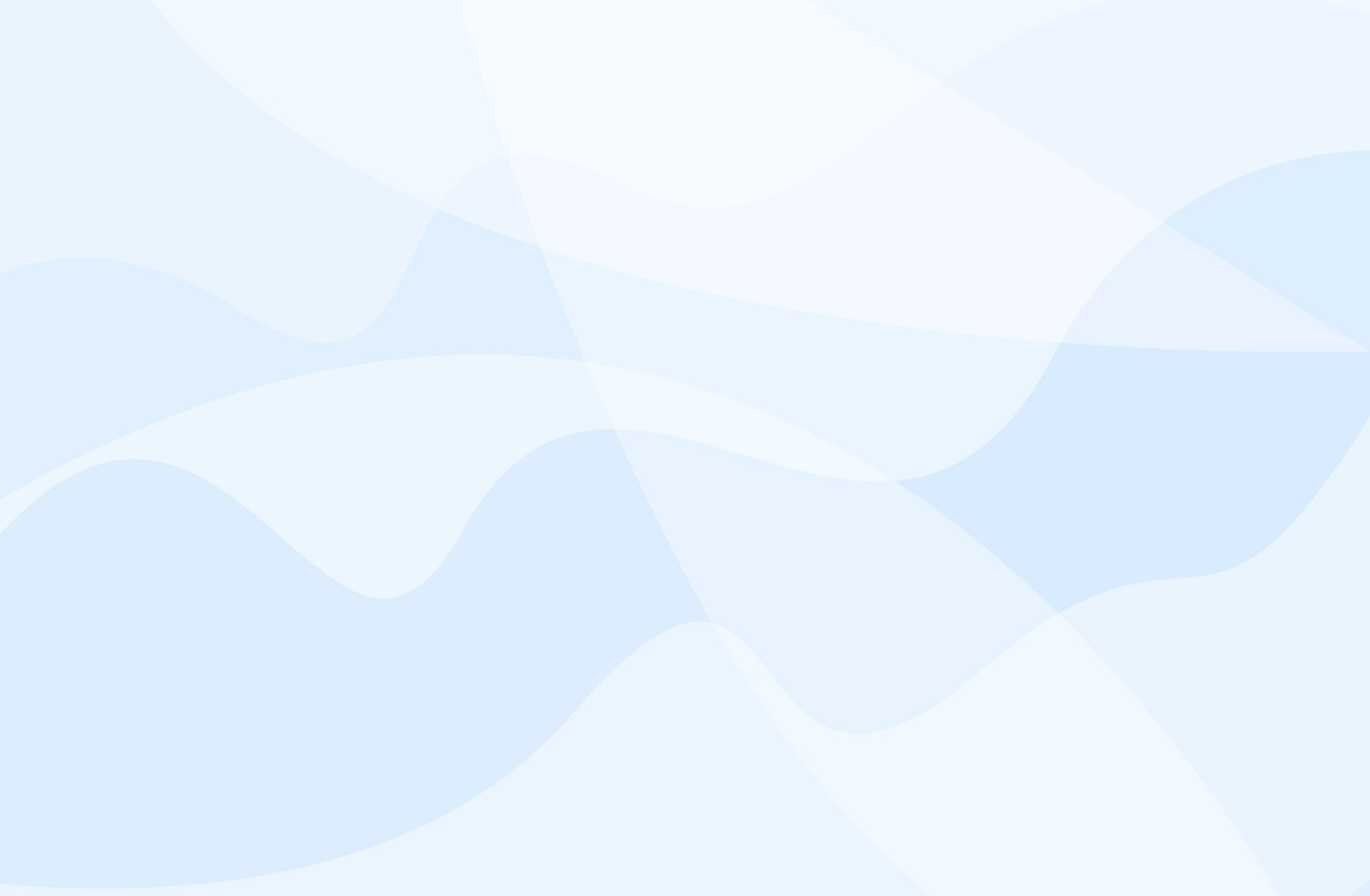 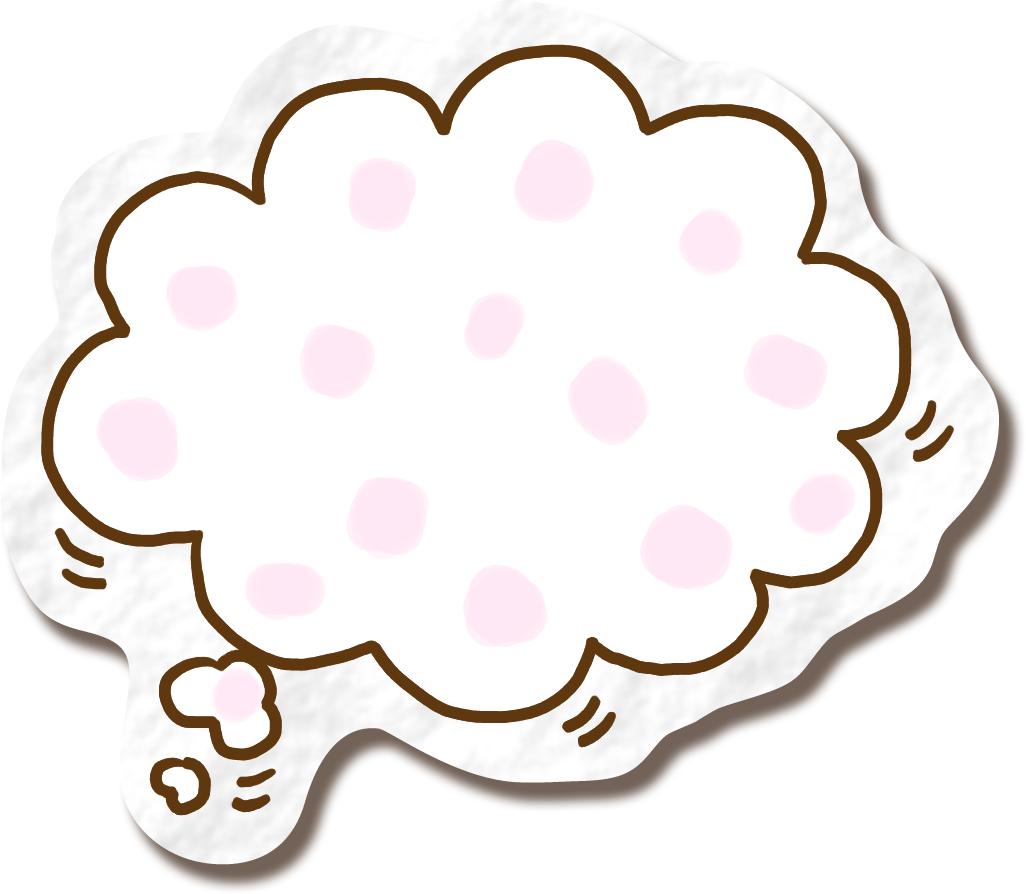 THỰC HÀNH
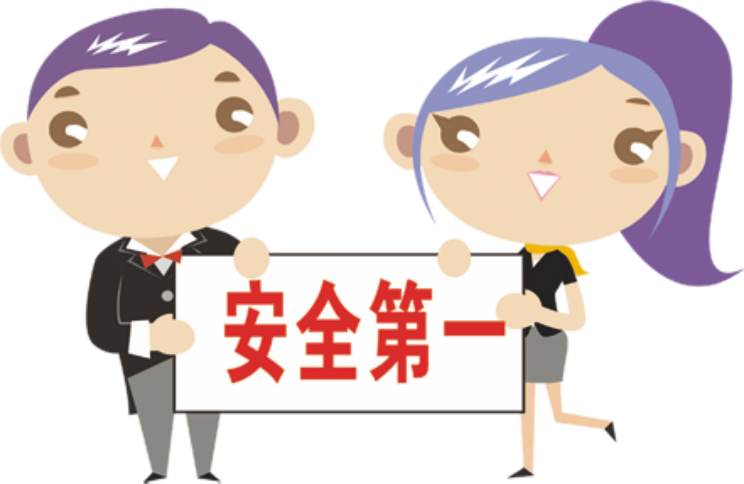 TNXH
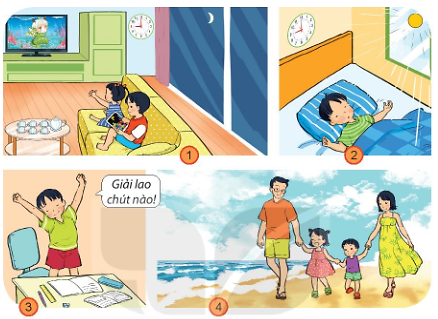 Hoạt động nào hợp lý, hoạt động nào chưa hợp lý? Vì sao?
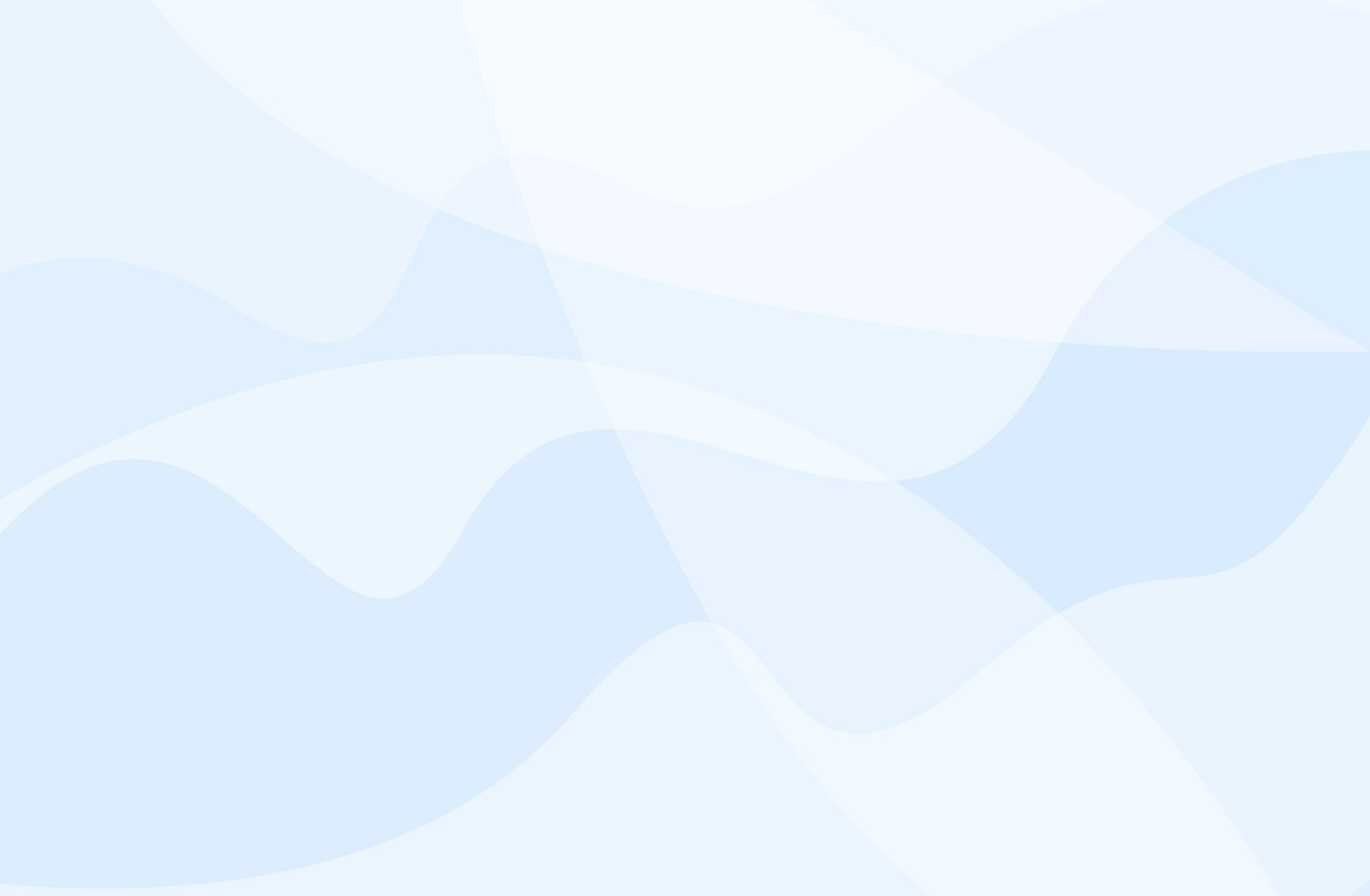 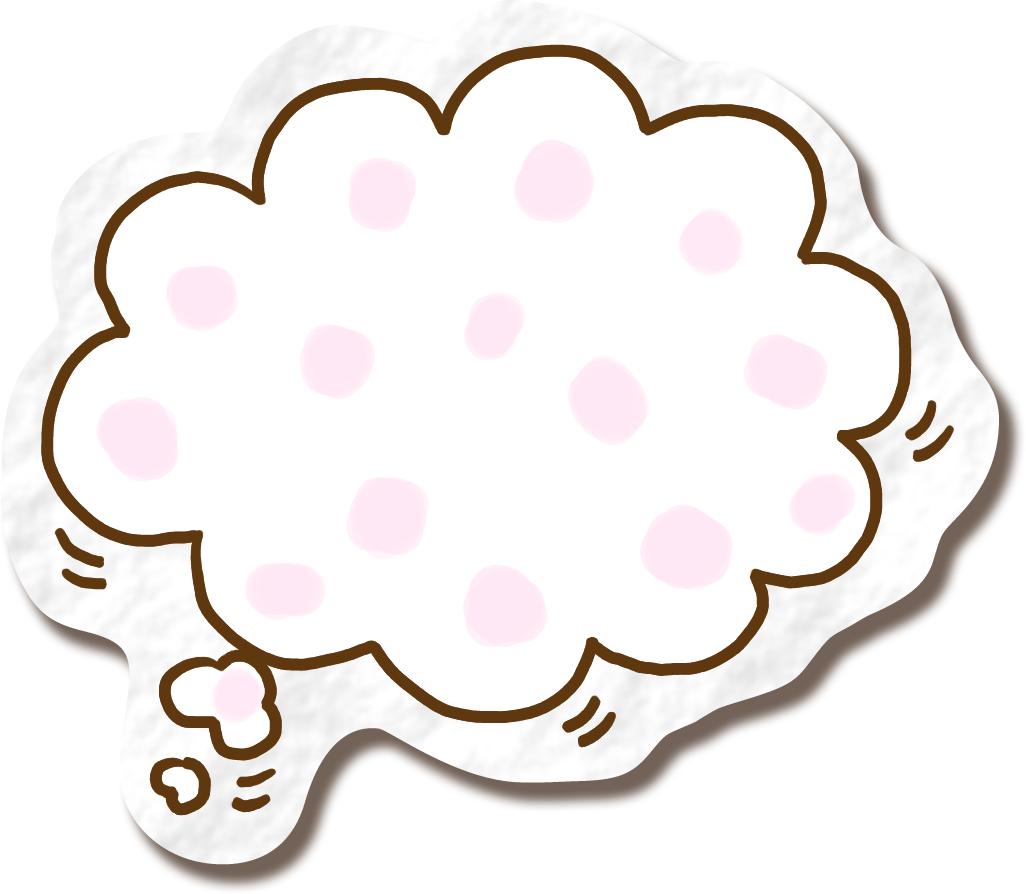 VẬN DỤNG
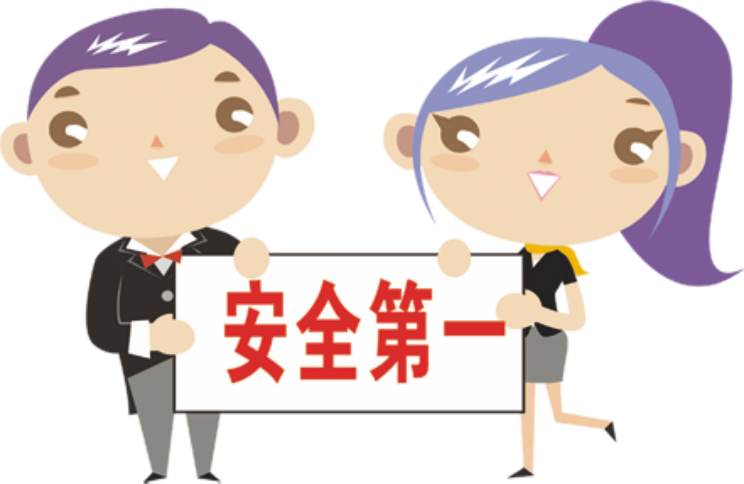 TNXH
Làm việc nhà vừa có lợi cho sức khỏe vừa giúp đỡ gia đình. Nói với bạn những việc em có thể làm?
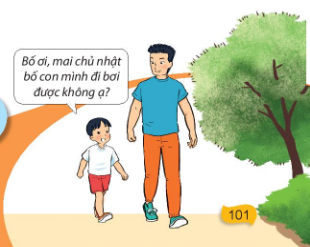 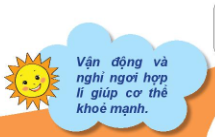 !
TRÂN TRỌNG CẢM ƠN QUÝ THẦY CÔ! Kính chúc sức khỏe!
Cảm ơn các em!
Chúc các em học giỏi